Talking about what you have
The verb avoir in French
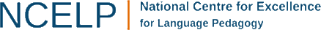 avoir
[to have | having]
a
[has]
Stephen Owen & Emma Marsden
avoir
[to have | having]
a
[has]
Stephen Owen & Emma Marsden
a
[has]
Il a un animal.
[He has an animal.]
Stephen Owen & Emma Marsden
avoir
[to have | having]
Il aime avoir un animal.
[He likes having an animal.]
Stephen Owen & Emma Marsden
a
[has]
Il ___un animal.
a
[He has an animal.]
Stephen Owen & Emma Marsden
avoir
[to have | having]
Il aime _____un animal.
avoir
[He likes having an animal.]
Stephen Owen & Emma Marsden
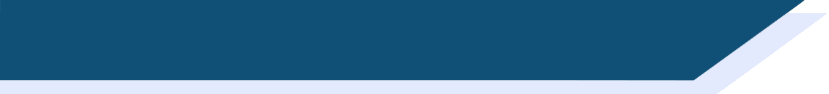 Using the verb avoir
To talk in French about what you have, use the verb avoir.
The pronoun je is j’ before a vowel.
avoir		to have|having
			
			j’ai 			I have
			il a			he has
		    elle a			she has
J’ai un animal.	I have an animal (i.e., pet).
			Il a un chien.	He has a dog.
			Elle a une idée.	She has an idea.
Stephen Owen
[Speaker Notes: The first reading and listening activities will contrast the first and third person singular forms of avoir in the present tense, hence this explanation with examples.]
anglais
français
un animal
an animal / a pet
a dog
un chien
a book
un livre
a mobile phone
un portable
une chambre
a bedroom
une chose
a thing
une idée
an idea
a rule / a ruler
une règle
Stephen Owen
[Speaker Notes: Introduce the new Week 3 vocabulary set (other than the parts of the verb avoir, which have already been introduced.
Though the masculine and feminine nouns respectively are grouped (to indicate a pattern in the use of the article rather than a totally random situation), the emphasis is on the meaning of the nouns, rather than on the indefinite article and gender, for now. 

Note: both meanings of règle can usefully be introduced at this stage, as well as the interpretation of animal in this context as ‘pet’.
This vocabulary could also have been pre-learned either in class or for homework, using a vocabulary learning app/site e.g., Quizlet.

Vocabulary
un [3], une [3], animal [1002], chien [1744], livre [358], portable [4002], chambre [633], chose [125], idée [239], règle [488] 
Source: Londsale, D., & Le Bras, Y.  (2009). A Frequency Dictionary of French: Core vocabulary for learners London: Routledge.]
Lire
Stephen Owen
[Speaker Notes: Explain, if necessary, that Michel will be writing about himself in the first person, whereas he will be talking about his sister using the third person.
This activity uses the Week 3 vocabulary set. Masculine and feminine nouns are equally distributed between Michel and Sophie, to avoid any potential for the incorrect supposition at any point on the part of the learner that the indefinite article is the key to the answer here (or that it is dependent upon the gender of the subject).

N.B. Response grid on following slide.

Vocabulary
un [3], une [3], animal [1002], chien [1744], livre [358], portable [4002], chambre [633], chose [125], idée [239], règle [488]]
Lire
Stephen Owen
[Speaker Notes: N.B. This is the response grid for the activity on the previous slide. It could be printed out and copies given to learners.Alternatively, students simply write 1-8 and Michael has / Sophie has in their exercise books.

Explain, if necessary, that Michel will be writing about himself in the first person, whereas he will be talking about his sister using the third person.
This activity uses the Week 3 vocabulary set. Masculine and feminine nouns are equally distributed between Michel and Sophie, to avoid any potential for the incorrect supposition at any point on the part of the learner that the indefinite article is the key to the answer here (or that it is dependent upon the gender of the subject).

Vocabulary
un [3], une [3], animal [1002], chien [1744], livre [358], portable [4002], chambre [633], chose [125], idée [239], règle [488] 
Source: Londsale, D., & Le Bras, Y.  (2009). A Frequency Dictionary of French: Core vocabulary for learners London: Routledge.]
Écouter
Pierre
Michel
Pierre
Michel
photograph
1
5
mobile phone
pet (animal)
ruler
6
2
table
7
3
bedroom
4
8
bag
horse
Stephen Owen
[Speaker Notes: Since relatively few nouns have been encountered at this point, this activity draws upon some of the phonics cluster words encountered in Weeks 1-3, in order to avoid repeating all of the nouns used in the previous, reading exercise (the association of those paired with Michel or with his sister previously could possibly be used, rather than the verb form, to try to determine the subject of the sentences – even though, logically, Michel’s brother and sister could have some of the same things as Michel!). 

Vocabulary (phonics cluster word inclusions in bold)
un [3], une [3], animal [1002], cheval [2220], sac [2343], portable [4002], chambre [633], photo [1412], idée [239], règle [488] 
Source: Londsale, D., & Le Bras, Y.  (2009). A Frequency Dictionary of French: Core vocabulary for learners London: Routledge.

Transcript (pronouns to be obscured by sound effect)
Il a un portable.
Il a une règle.
J’ai une table.
J’ai un sac.
J’ai une photo.
Il a un animal.
Il a une chambre.
J’ai un cheval.]